¿A qué se dedican ellos?
Capítulo 2 , vocabulario 1
Los oficios en mi vecindario
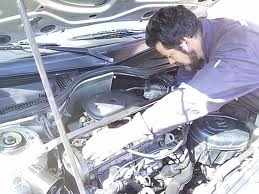 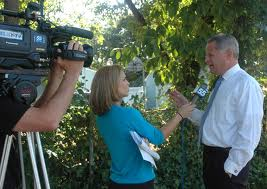 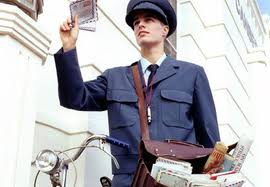 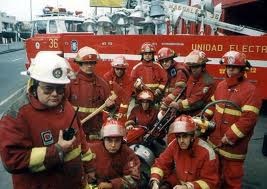 ¿A qué se dedica…?
¿Qué clase de trabajo realiza…?
¿A qué se dedica?
Él es mecánico.
Sabe arreglar los carros.
Trabaja en un taller.
Arreglar: to fix
Taller: shop
Oficina: office
¿A qué se dedica?
Ella es secretaria.
Sabe organizar la oficina.
Trabaja en una oficina.
¿A qué se dedica?
Él es cocinero.
Él sabe preparar comida.
Trabaja en un restaurante.
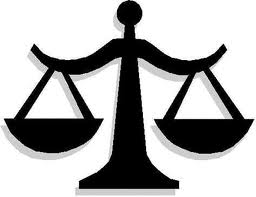 ¿A qué se dedica?
Ella es abogada.
Sabe defender a sus clientes.
Trabaja en una oficina.
¿A qué se dedica?
Él es cartero (mujer cartero).
Sabe repartir el correo.
¿A qué se dedica?
Él es comerciante.
Sabe comprar y vender productos.
¿A qué se dedica?
Él es dentista.
Sabe limpiar los dientes.
Trabaja en una oficina.
¿Qué clase de trabajo realiza ella?
Ella es mujer policía.
Ella sabe ayudar a la gente.
¿Qué clase de trabajo realiza?
Él es conductor.
Sabe conducir camiones grandes.
Camión: large truck
Conducir: to drive
¿A qué se dedica?
Ella es periodista.
Sabe contar las noticias.
Contar: to count; to give an account; to tell
¿A qué se dedica?
Ella es trabajadora social.
Sabe ayudar a la gente.
Ella trabaja en la comunidad.
¿A qué se dedica?
Él es médico.
Sabe dar consejos a sus pacientes.
Trabaja en un hospital o una oficina.
¿A qué se dedica?
Él es enfermero.
Sabe cuidar a los enfermos. Ayuda al médico.
Trabaja en un hospital.
Cuidar: to take care of
¿A qué se dedican ellos?
Ellos son ingenieros.
Saben diseñar edificios.
¿A qué se dedica?
Él es carpintero.
Sabe construir edificios.
Trabaja con los ingenieros
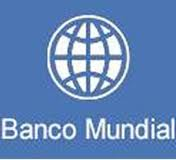 ¿A qué se dedica?
Él es banquero internacional.
Sabe prestar dinero y hablar muchos idiomas
Trabaja en un banco.
Prestar: to lend
¿A qué se dedica?
Programar:
 to program
Él es programador
Sabe programar las computadoras
Sabe diseñar páginas Web.
Diseñar: to design
¿Qué clase de trabajo realizan ellos?
Ellos son bomberos.
Ellos saben apagar los incendios.
Ellos saben conducir el camión de bomberos.
Un incendio: a fire
Apagar: to put out
¿A qué se dedica ella?
Ella es peluquera.
Sabe cortar (hacer recortes de) pelo.
Trabaja en un salón de belleza
Beauty salon
¿A qué se dedica?
¿A qué se dedica?
¿A qué se dedica?
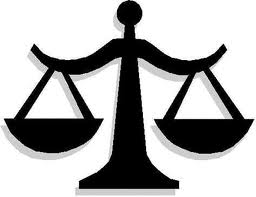 ¿A qué se dedica?
¿A qué se dedica?
¿A qué se dedica ella?
¿A qué se dedica?
¿A qué se dedica?
¿A qué se dedica?
¿A qué se dedica?
¿A qué se dedica?
¿A qué se dedica?
¿A qué se dedican ellos?
¿A qué se dedica?
¿A qué se dedica?
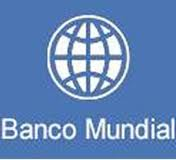 ¿A qué se dedica?
¿Qué clase de trabajo realizan ellos?
¿Qué clase de trabajo realiza?
¿Qué clase de trabajo realiza ella?